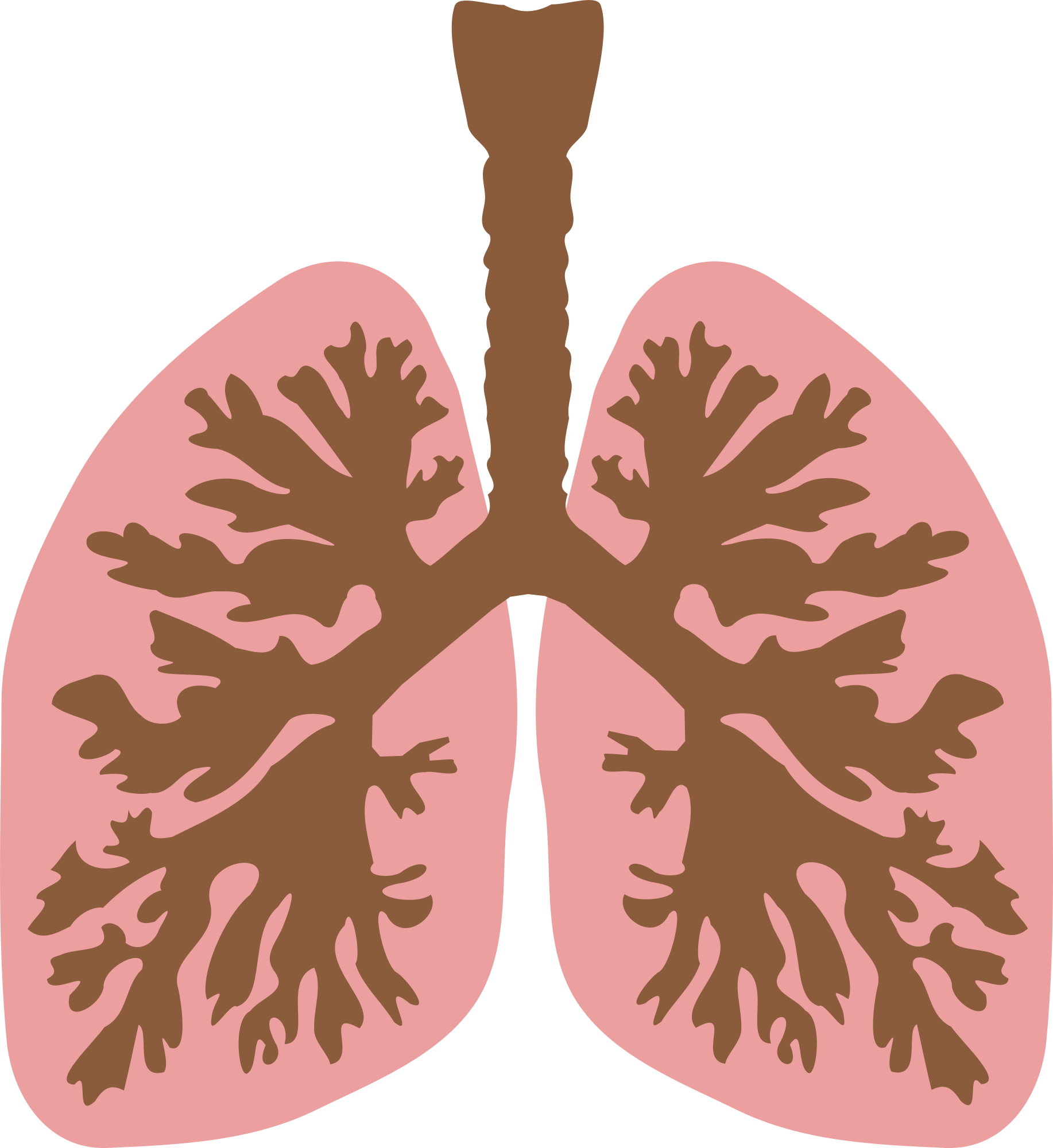 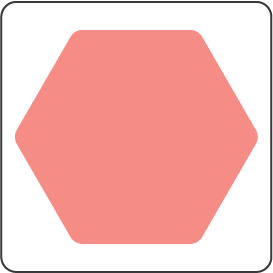 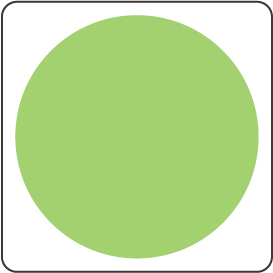 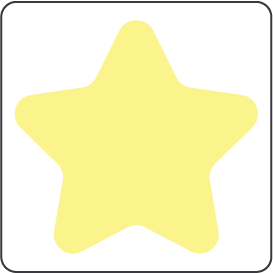 Tüdő-
vénák
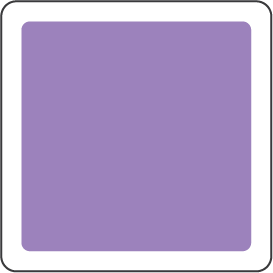 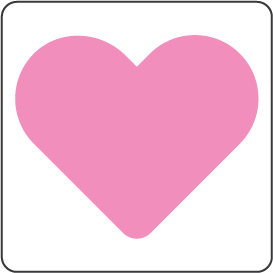 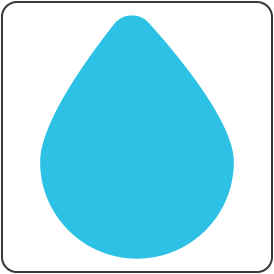 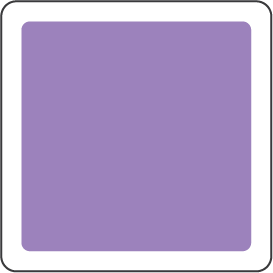 Tüdő-
artériák
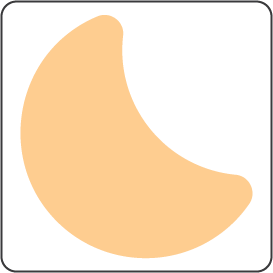 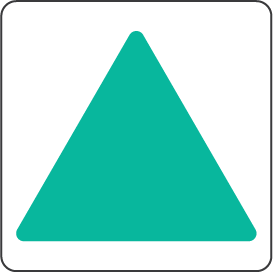 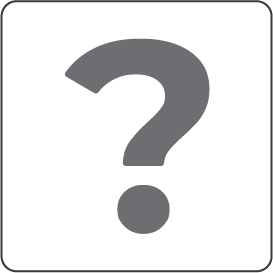 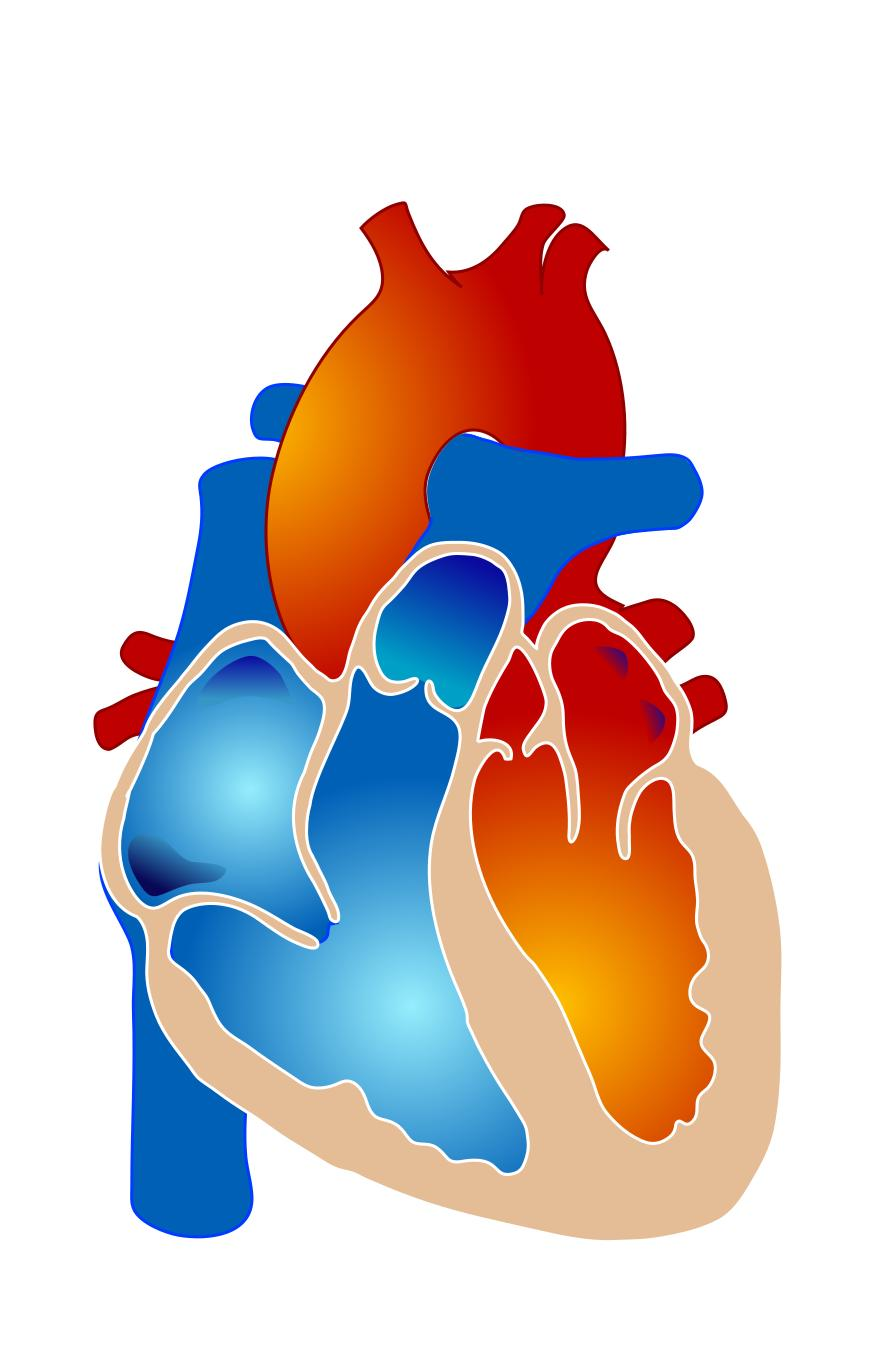 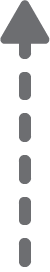 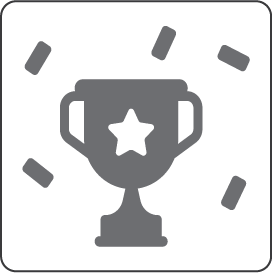 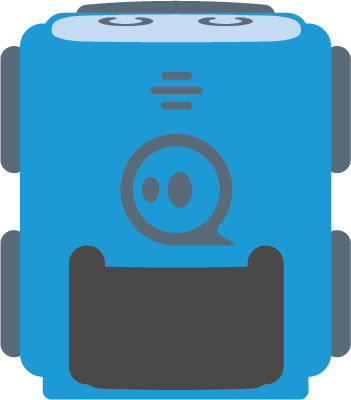 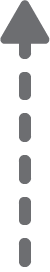 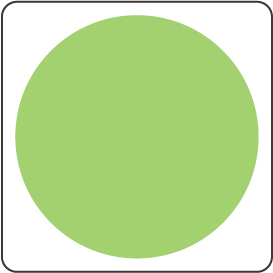 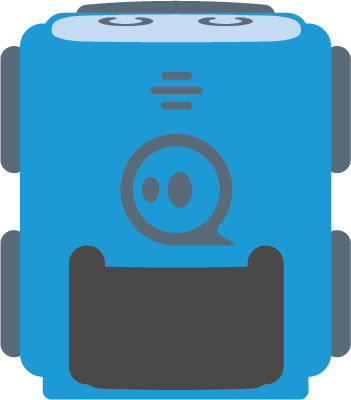 Test-
artériák
Test-
vénák
Kihívás:
Tegyél meg egy teljes szállítási ciklust a vérkeringésben!
Közben nevezd meg, hogy mi a különbség az artériák és a vénák között.
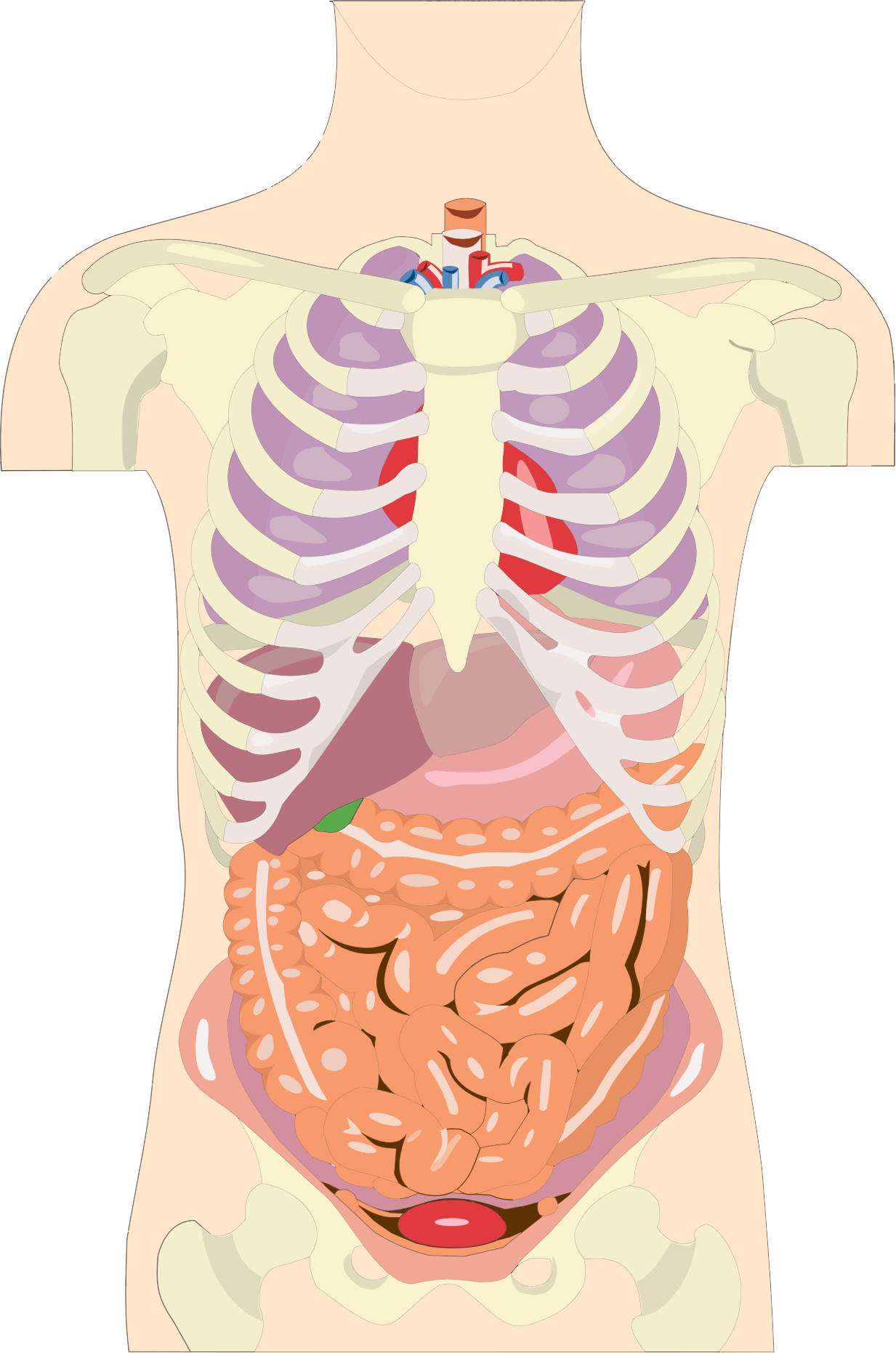 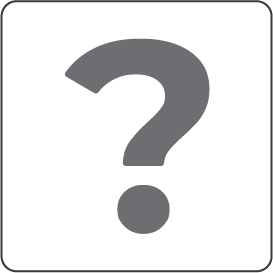 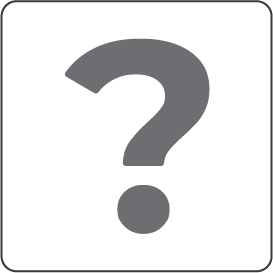 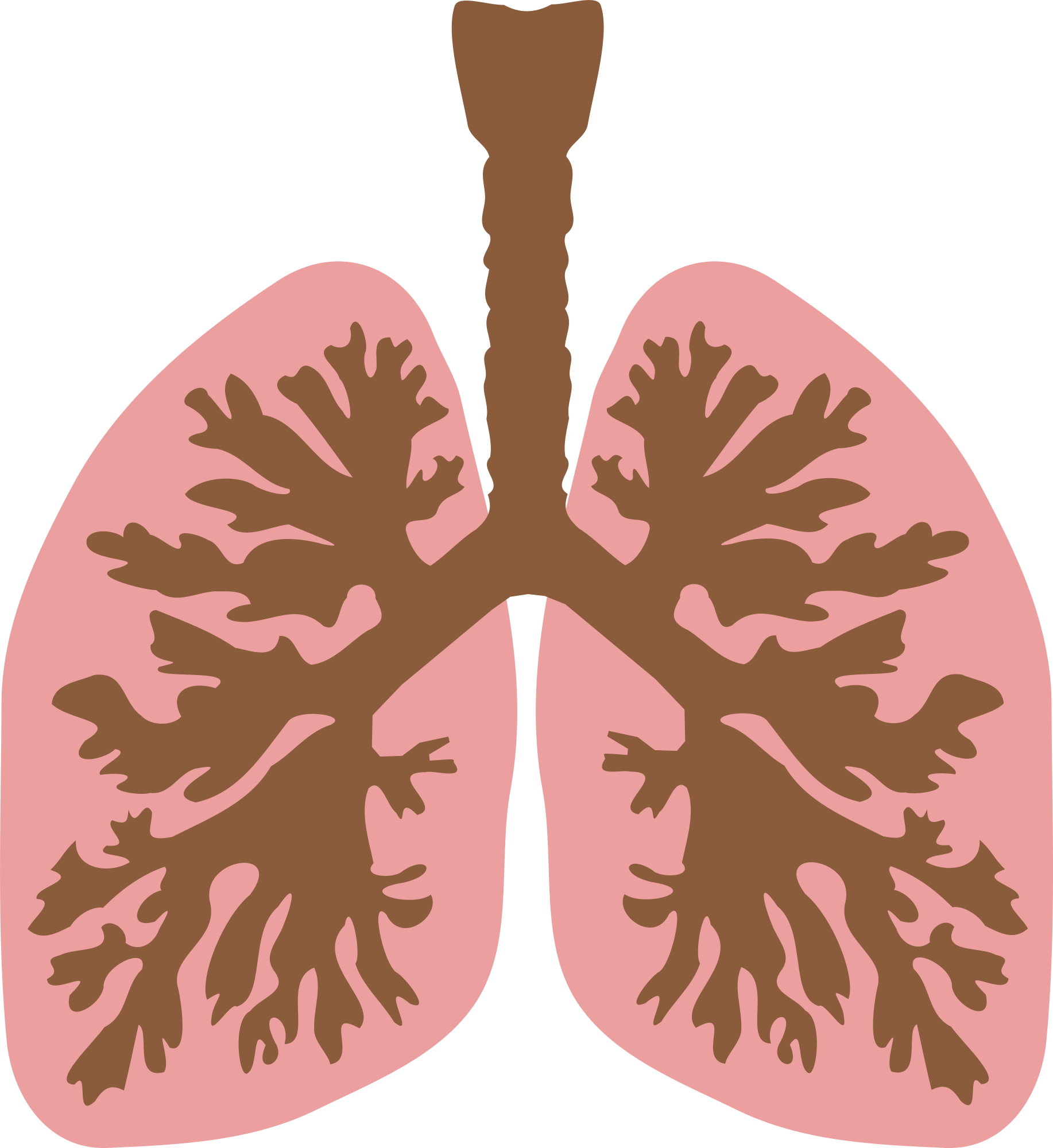 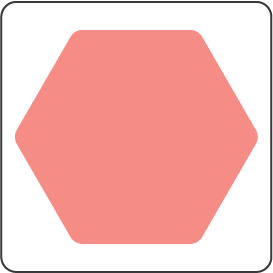 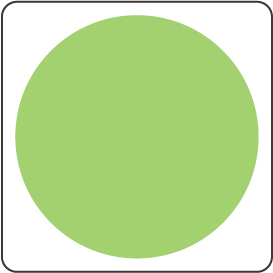 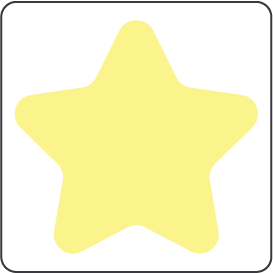 Tüdő-
vénák
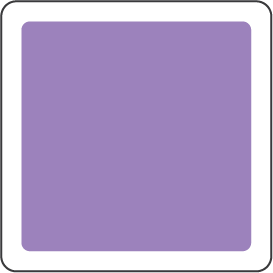 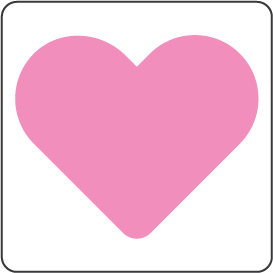 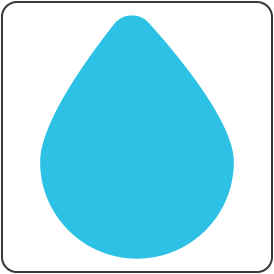 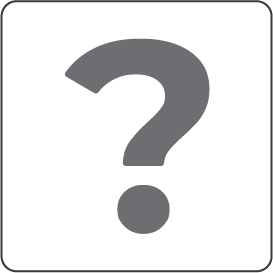 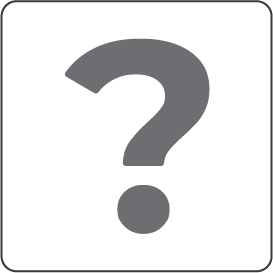 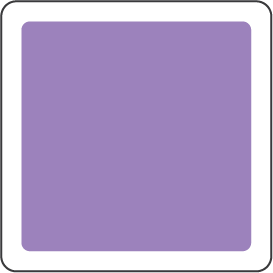 Tüdő-
artériák
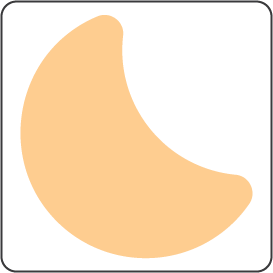 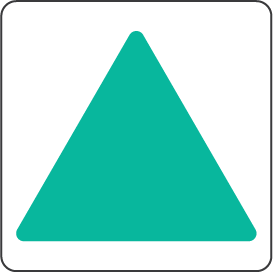 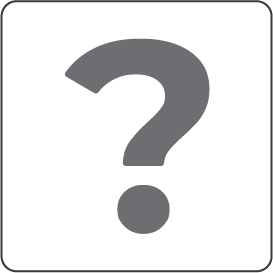 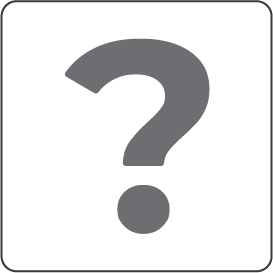 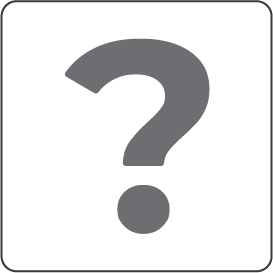 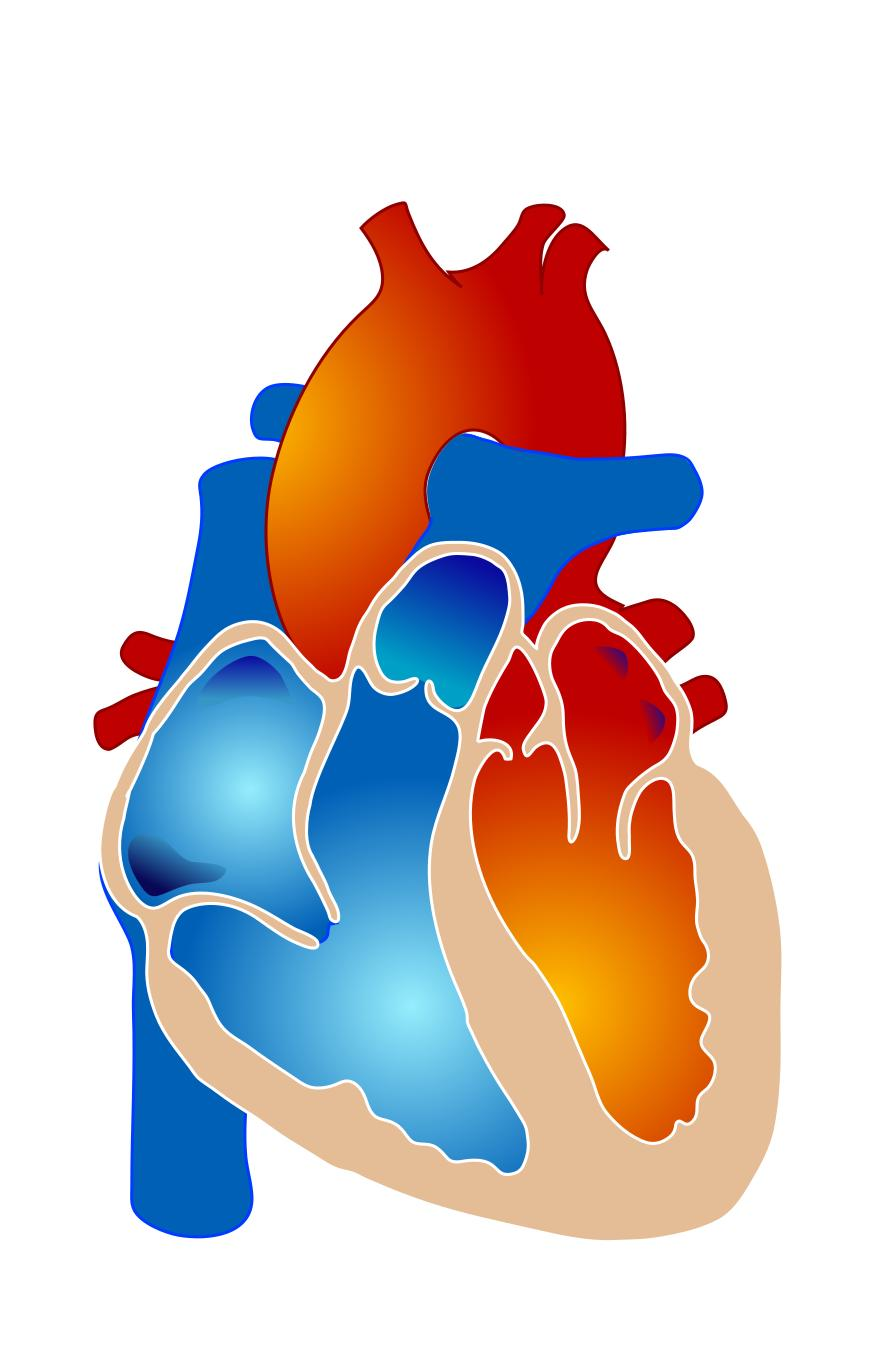 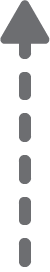 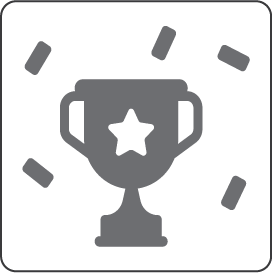 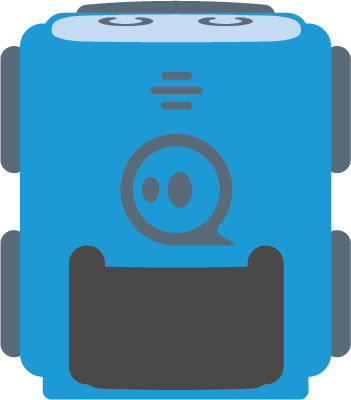 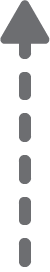 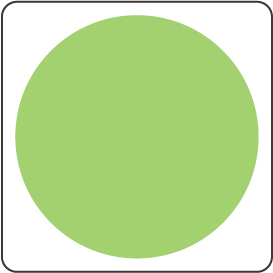 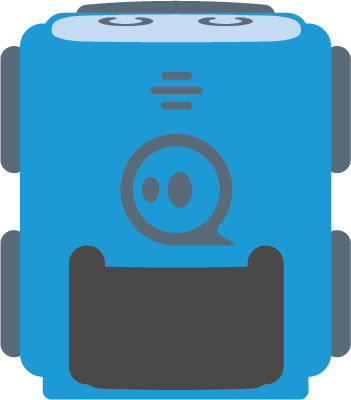 Test-
artériák
Test-
vénák
Kihívás:
Tegyél meg egy teljes szállítási ciklust a vérkeringésben!
Közben nevezd meg, hogy mi a különbség az artériák és a vénák között.
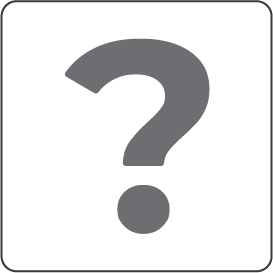 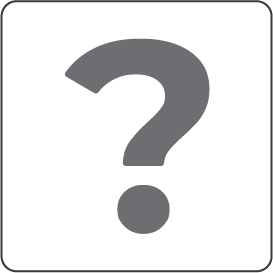 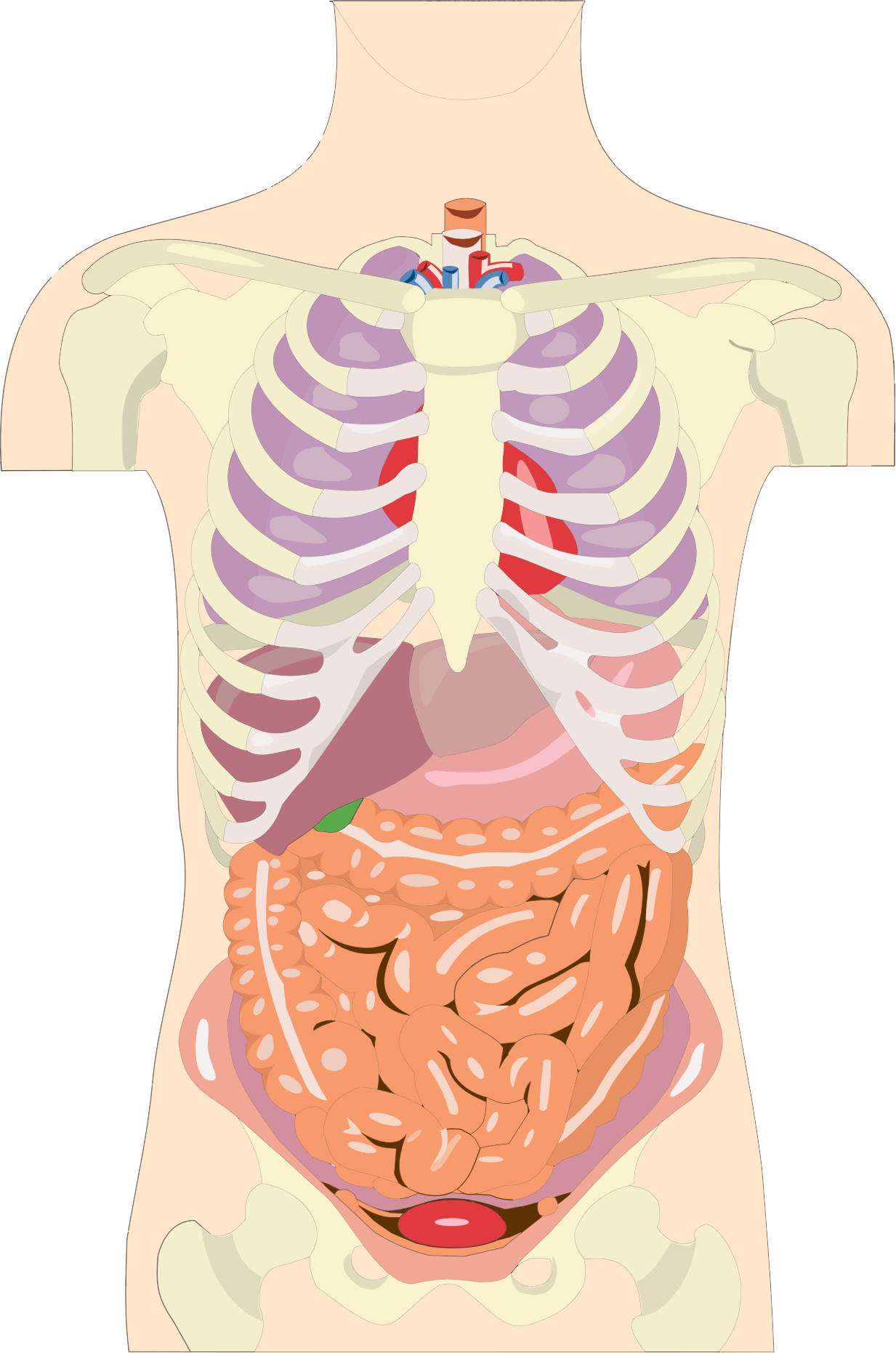 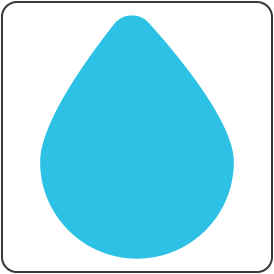 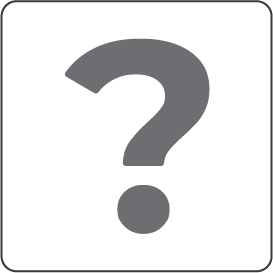 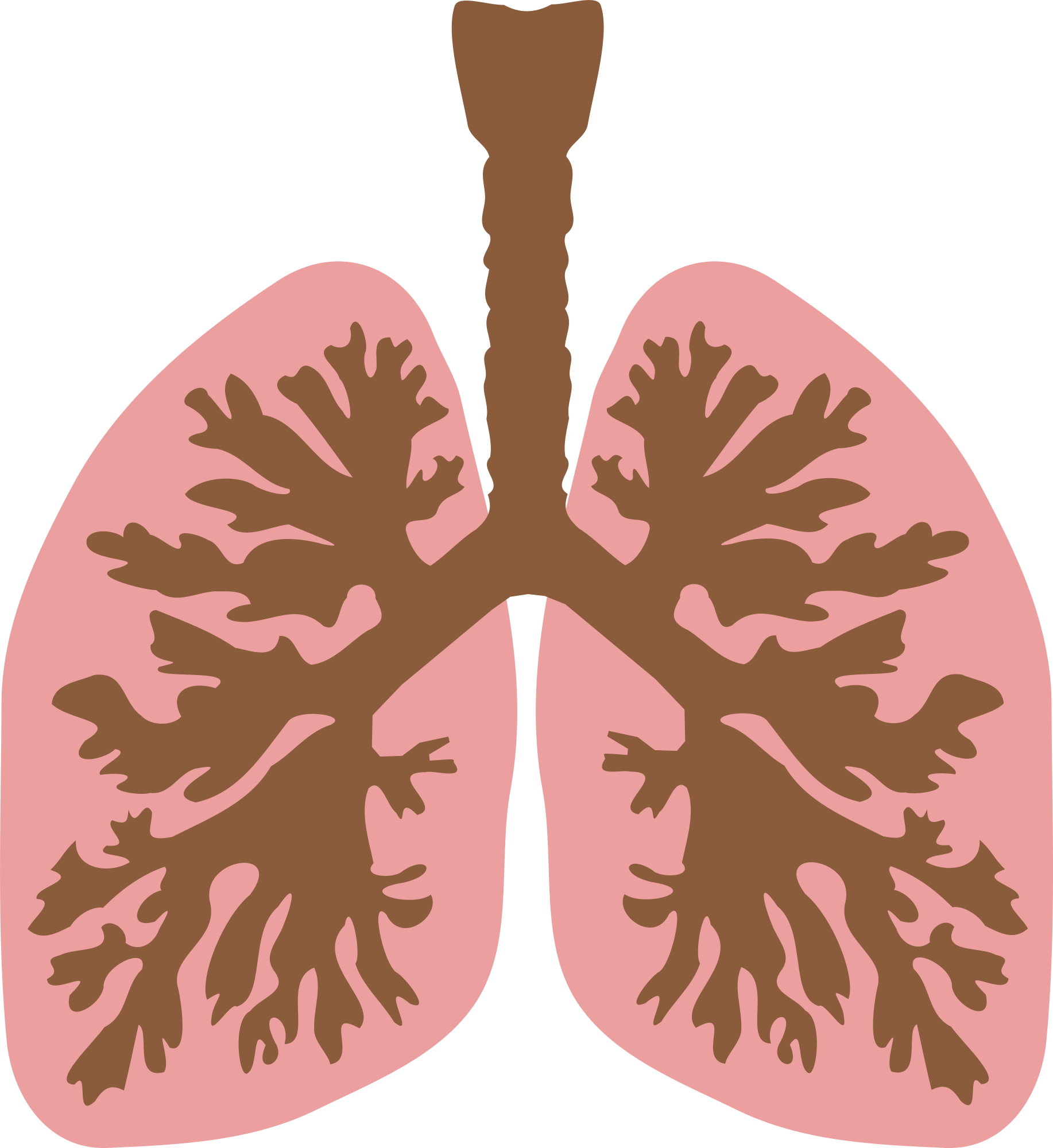 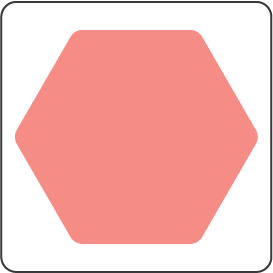 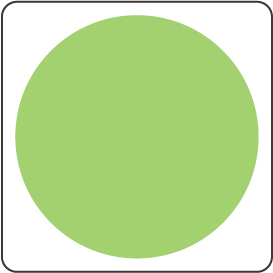 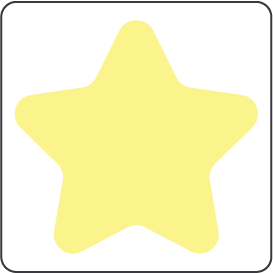 Tüdő-
vénák
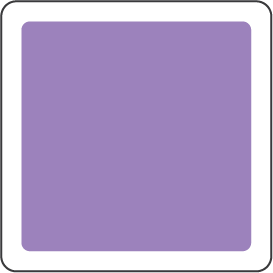 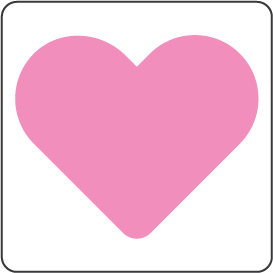 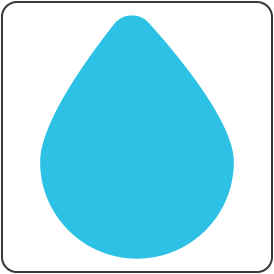 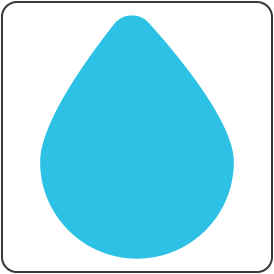 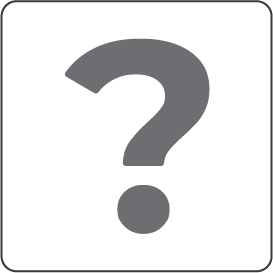 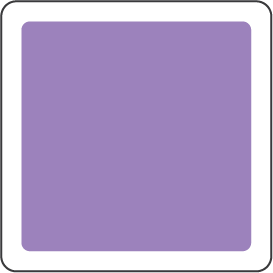 Tüdő-
artériák
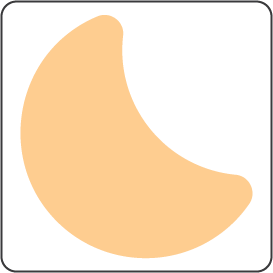 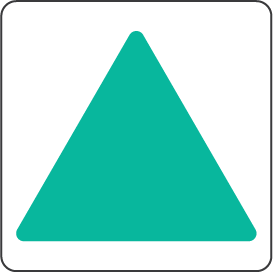 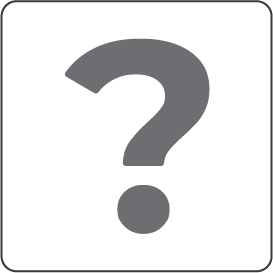 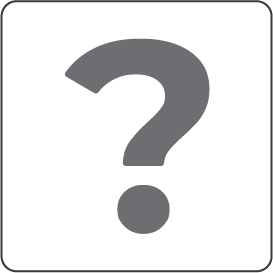 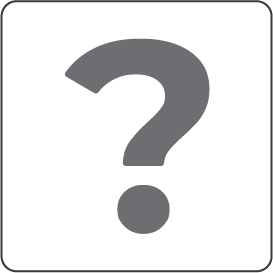 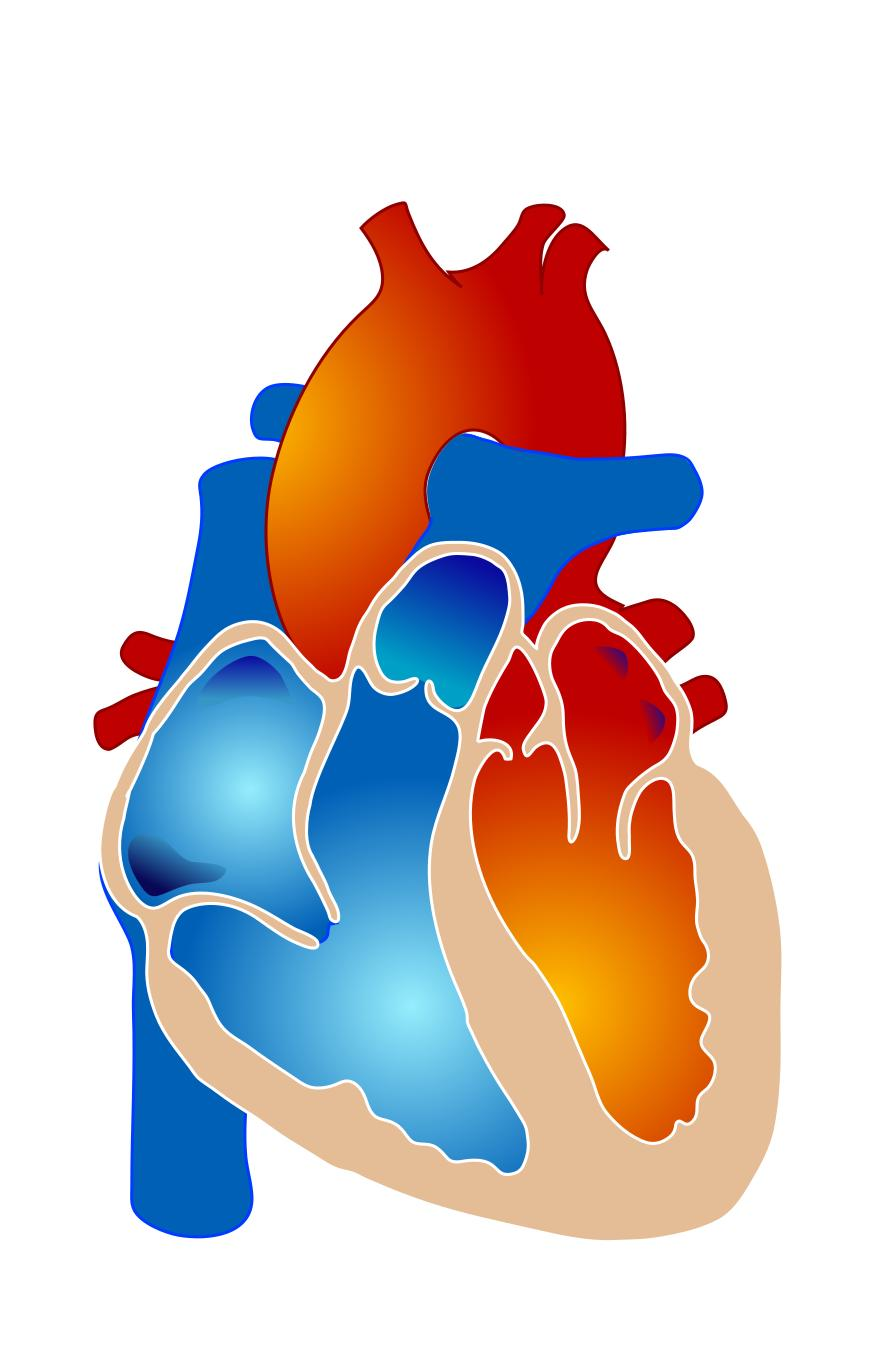 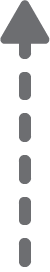 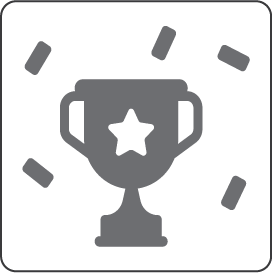 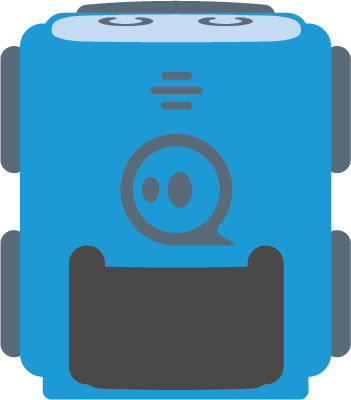 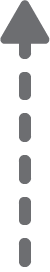 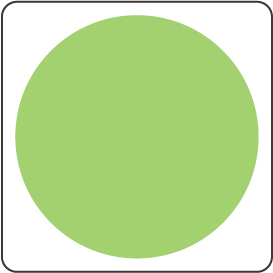 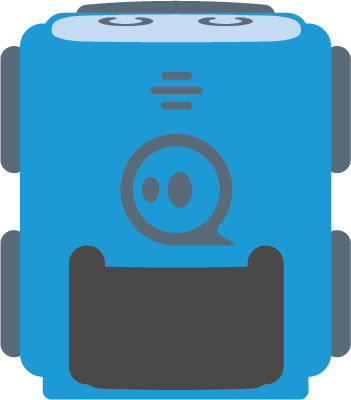 Test-
artériák
Test-
vénák
Kihívás:
Tegyél meg egy teljes szállítási ciklust a vérkeringésben!
Közben nevezd meg, hogy mi a különbség az artériák és a vénák között.
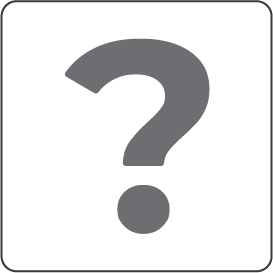 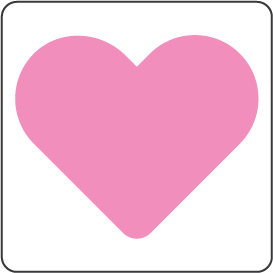 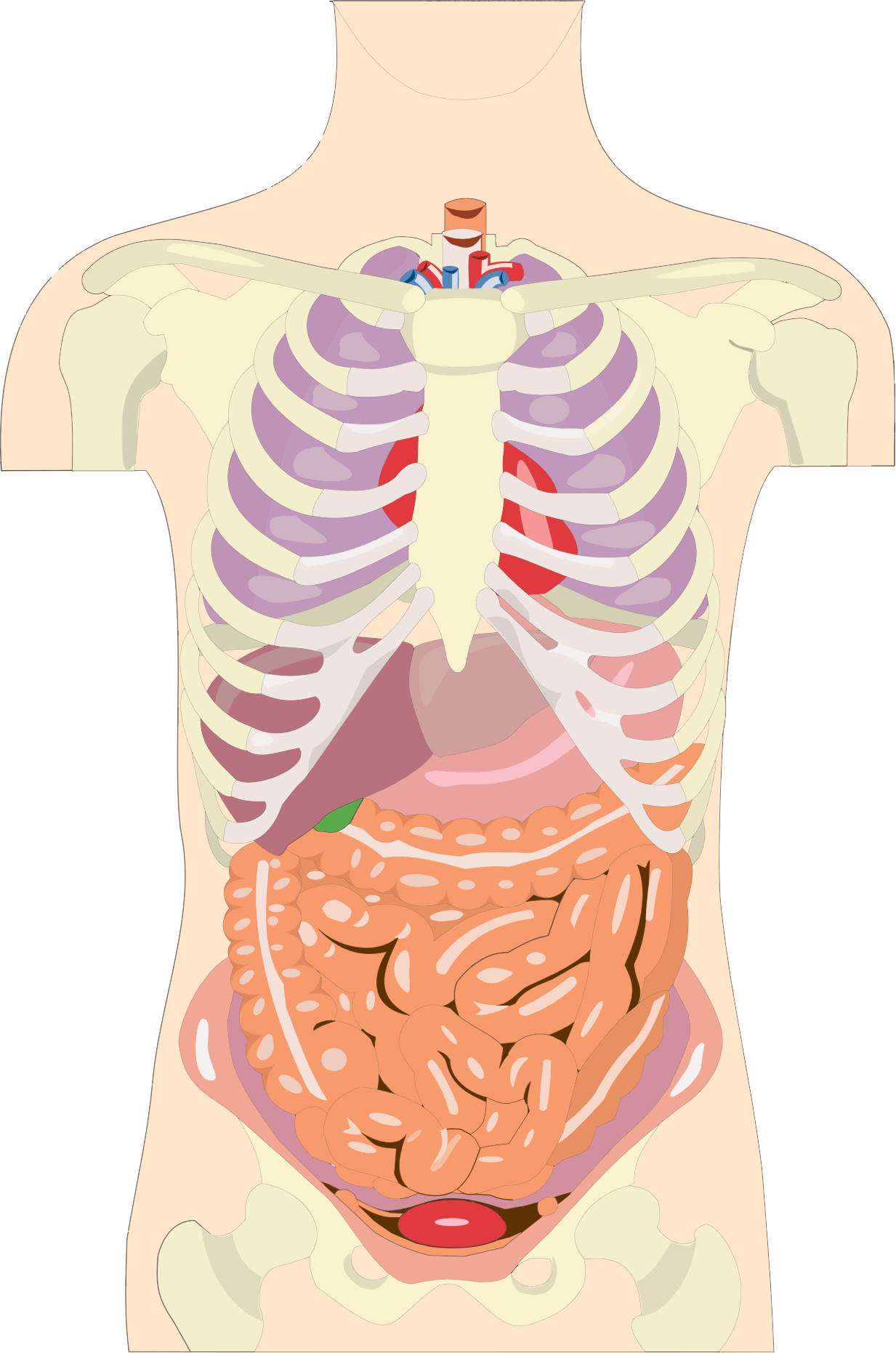 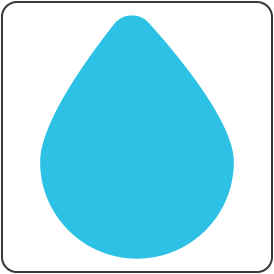 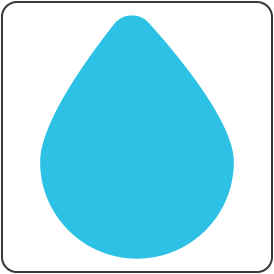 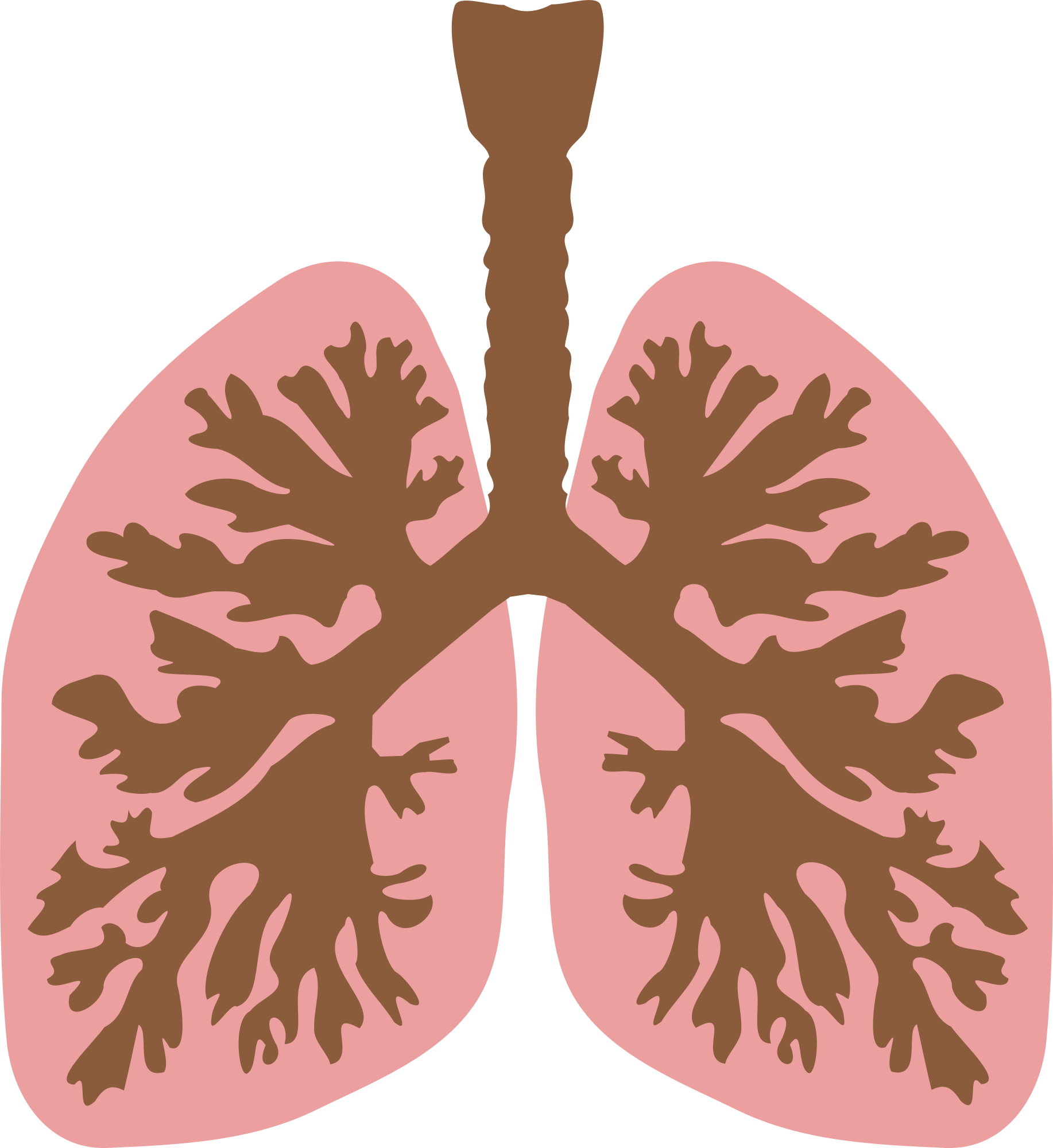 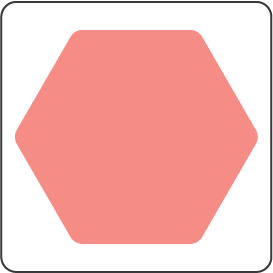 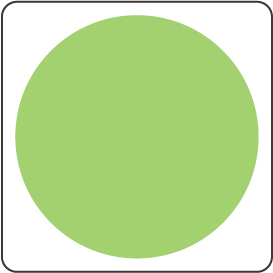 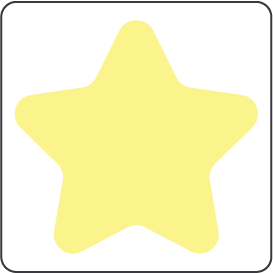 Tüdő-
vénák
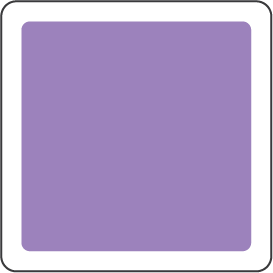 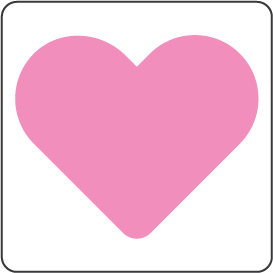 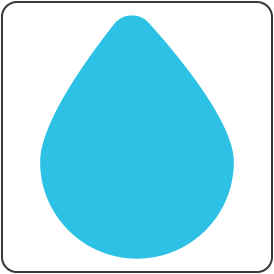 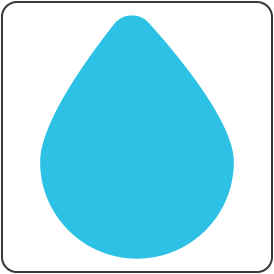 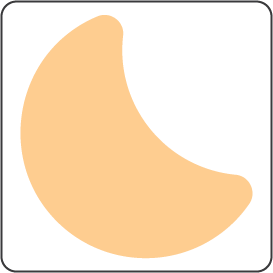 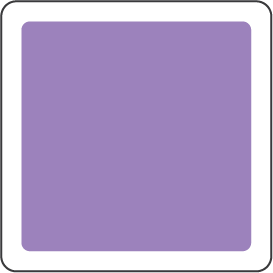 Tüdő-
artériák
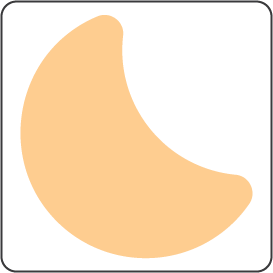 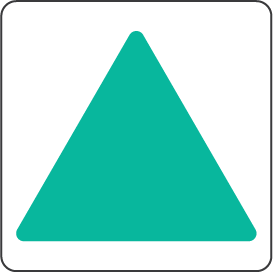 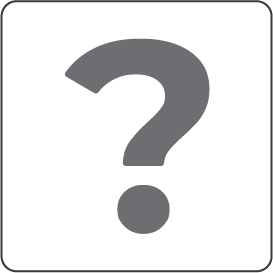 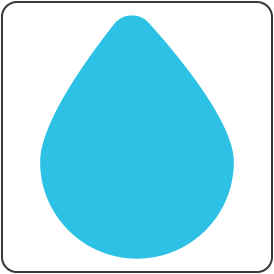 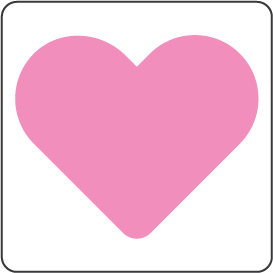 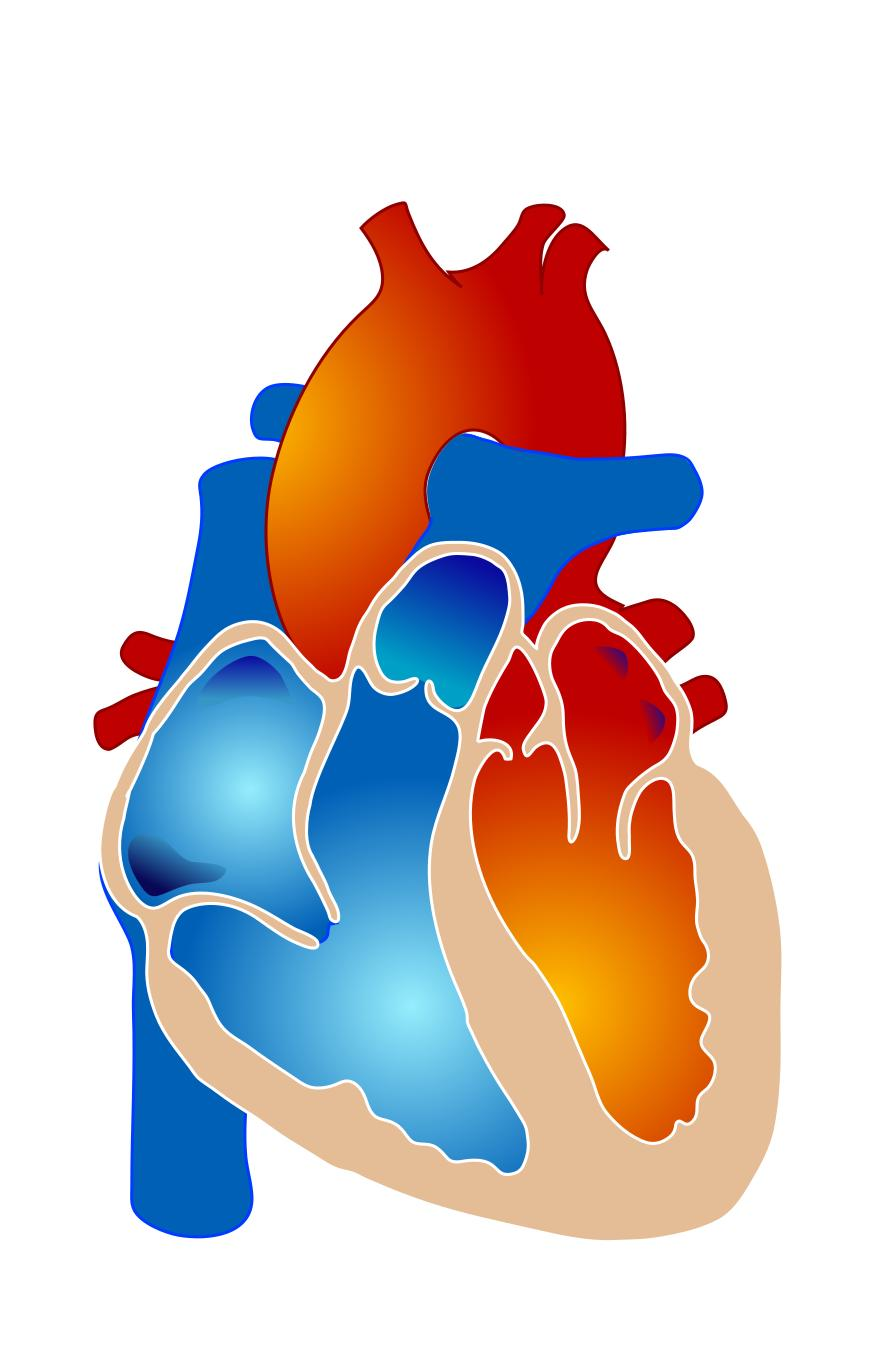 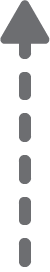 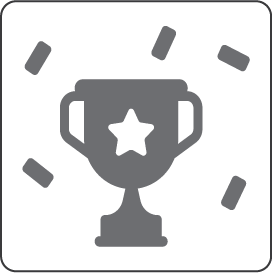 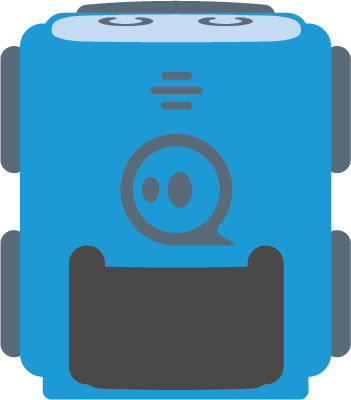 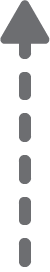 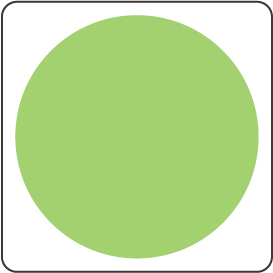 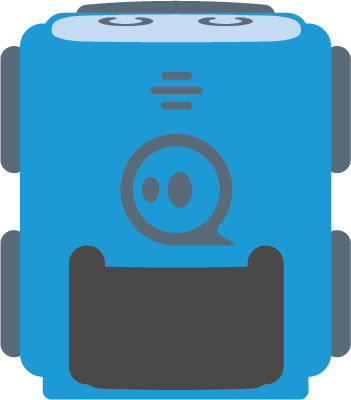 Megoldás
Test-
artériák
Test-
vénák
Kihívás:
Tegyél meg egy teljes szállítási ciklust a vérkeringésben!
Közben nevezd meg, hogy mi a különbség az artériák és a vénák között.
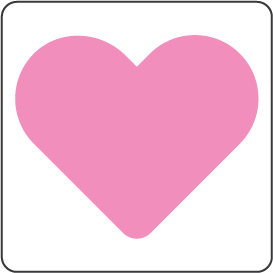 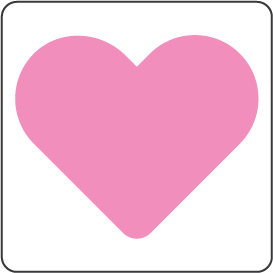 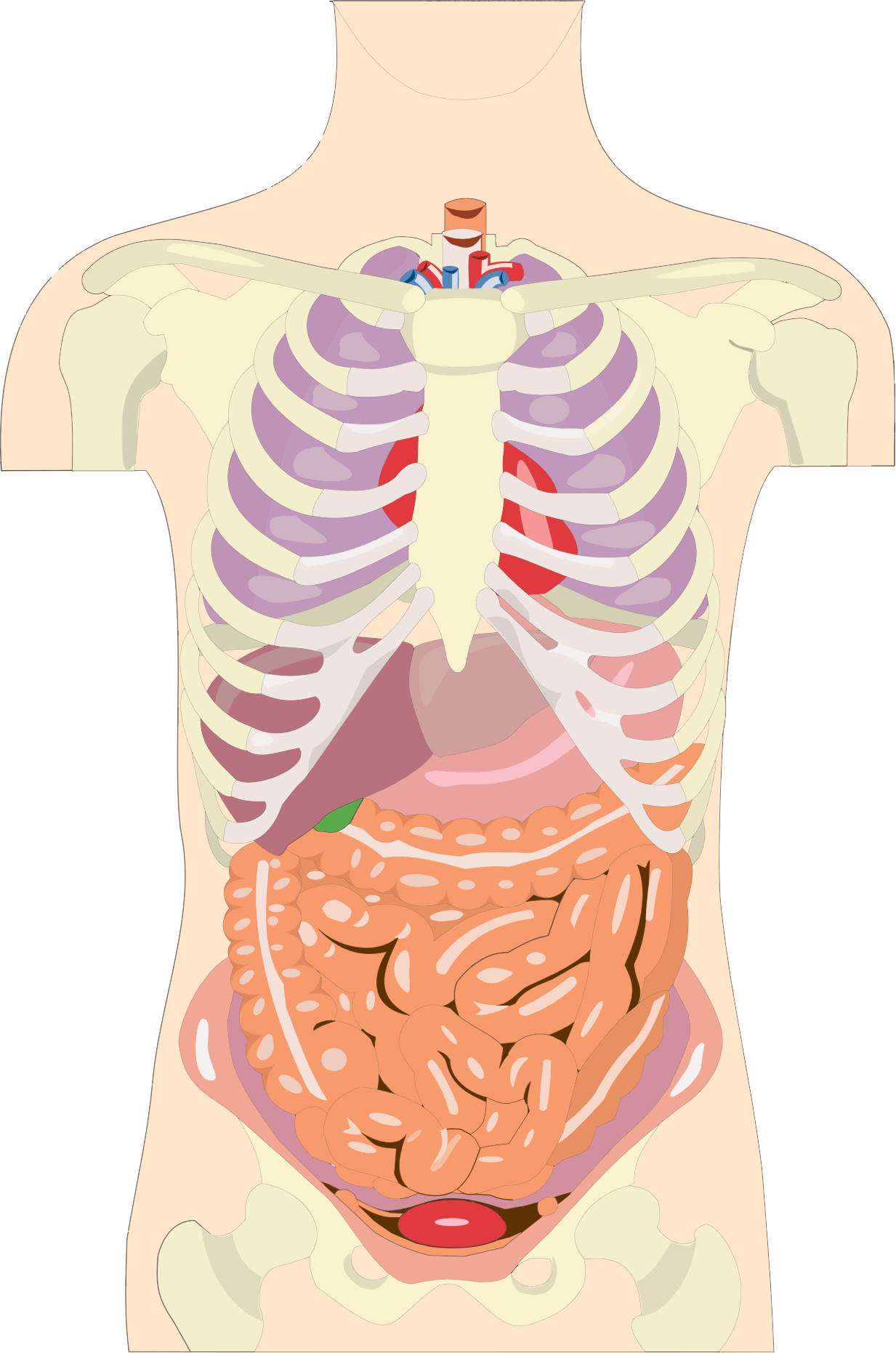